Figure 2. Electron micrographs of cell bodies immunogold labeled for PV or CR (black arrowheads) which also contain DAB ...
Cereb Cortex, Volume 19, Issue 8, August 2009, Pages 1820–1834, https://doi.org/10.1093/cercor/bhn212
The content of this slide may be subject to copyright: please see the slide notes for details.
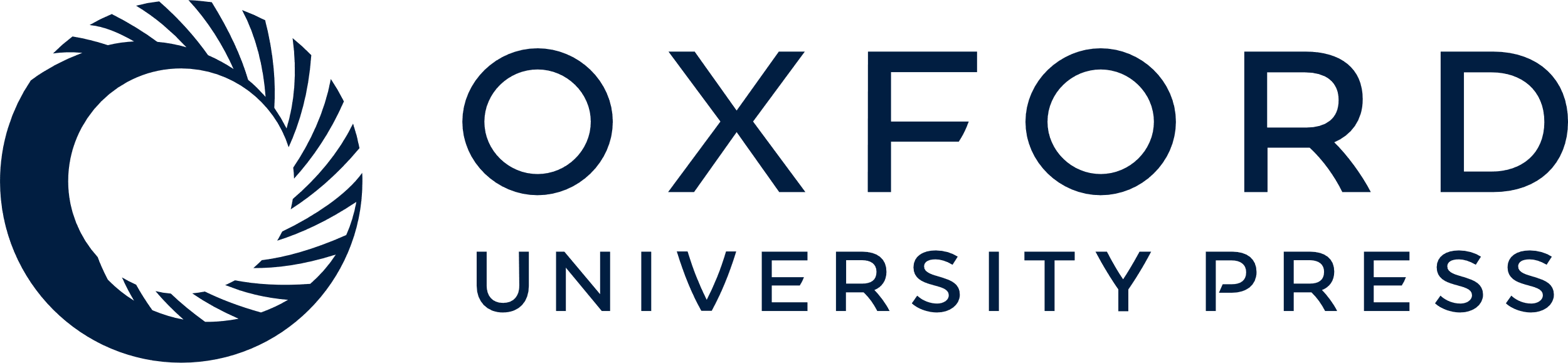 [Speaker Notes: Figure 2. Electron micrographs of cell bodies immunogold labeled for PV or CR (black arrowheads) which also contain DAB label (black arrows) for D1 and D5. In PV somata, the stereotypical D1 staining of the Golgi apparatus was identified (A), as well as labeling associated with other internal membrane structures, including endoplasmic reticulum and mitochondria (B). In CR somata, D5 staining was associated with internal membranes (C). Nucleus (Nuc). Scale bar is 500 nm.


Unless provided in the caption above, the following copyright applies to the content of this slide: © The Author 2008. Published by Oxford University Press. All rights reserved. For permissions, please e-mail: journals.permissions@oxfordjournals.org]